Uniquitous: Implementation and Evaluation of a Cloud-based Game System in Unity
Meng Luo and Mark Claypool

claypool@cs.wpi.edu

Computer Science and
Interactive Media & Game Development
1
[Speaker Notes: Meng Luo and Mark Claypool. Uniquitous: Implementation and Evaluation of a Cloud-based Game System in Unity, In Proceedings of the IEEE Games, Entertainment, Media Conference (GEM), Toronto, Canada, October 2015. Online at: http://www.cs.wpi.edu/~claypool/papers/uniquitous/]
Server
Server
Server
Introduction (1 of 2)
What is cloud gaming?
New service based on cloud computing technology






Why cloud games?
Convenience for players
Efficiency for developers
Reduce piracy for publishers
Game frames
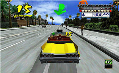 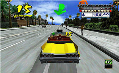 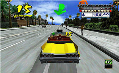 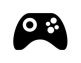 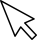 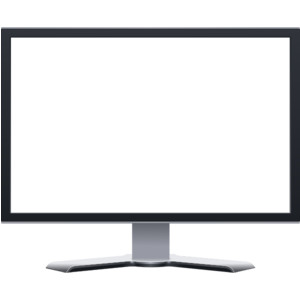 Player input
Thin Client
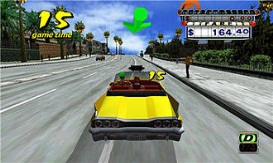 Cloud Servers
2
Introduction (2 of 2)
Existing Cloud Gaming Systems
OnLive, Gaikai, StreamMyGame, GamingAnywhere etc. 





Cloud Games Are Growing Fast
Estimated to grow from $1 billion in 2010 to $9 billion in 2017 [1]
In 2012, Sony bought Gaikai service for $380 million and integrated the service into PlayStation in Jan. 2014 [2]
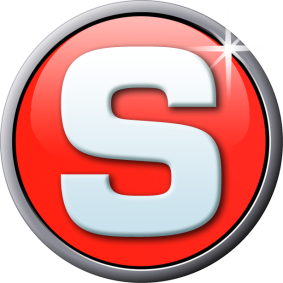 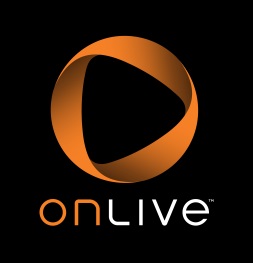 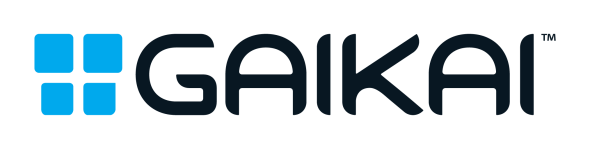 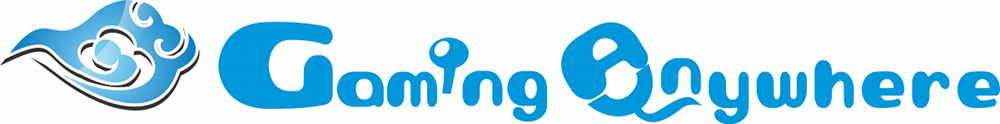 3
Challenges
Network latencies
High bitrate requirements
e.g., 2 Mb/s min for OnLive [3]
System processing
Ideally, Researchers and developers tune game and cloud system
e.g., Game scene complexities
e.g., Camera perspective
Need: testbed for cloud gaming R&D
Commercial cloud gaming systems (e.g., OnLive)
Proprietary
Open cloud gaming systems (e.g., GamingAnywhere [3])
Not integrated with game code
4
Uniquitous
Open source cloud gaming system in Unity
Allows modifications of game code and system code
Unity popular
1 million users in 2012
Grown to 2.5 million in 2014 [4]

This paper
Design and implementation of Uniquitous
Evaluation of components (Micro experiments)
Evaluation of system (Macro experiments)
5
Outline
Introduction				(done)	
Related Work			(next)
Implementation
Micro Experiments
Macro Experiments
Conclusion
6
Related Work
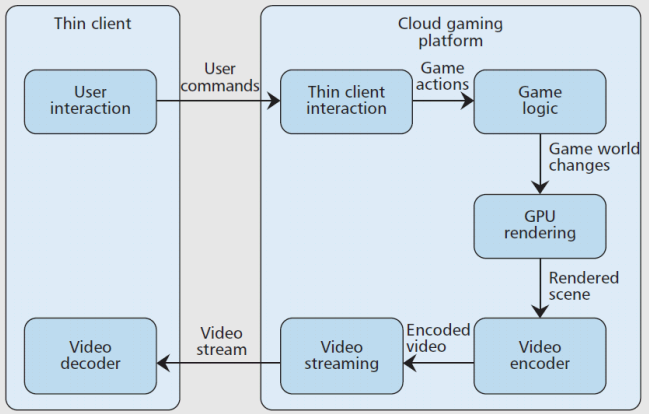 Cloud gaming measurement
Huang et al. delay [3]
Chang et al. frame rate, frame quality [10]
Frame rate, frame resolution [11]
Huang et al. cloud gaming framework [3]
None are open systems that support tuning cloud service and game
7
Outline
Introduction				(done)	
Related Work			(done)
Implementation			(next)
Micro Experiments
Macro Experiments
Conclusion
8
Implementation (1 of 4)
9
Implementation (2 of 4)
Image Data Flow: carry data for game frames
Image Encoding: JPEG encoder [12] (open C# impl.)
Image Transmission: remote procedural call (RPC) (ulink, networking for games in C#)
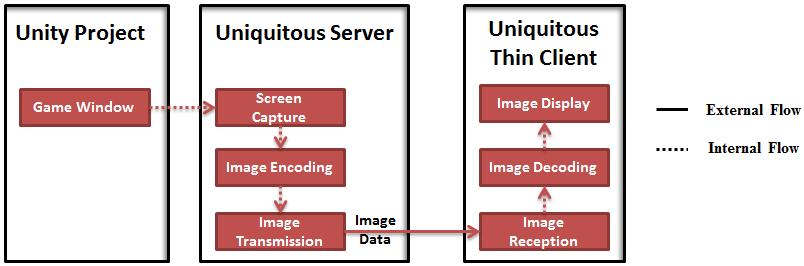 10
Implementation (3 of 4)
Audio data flow: carry data for game audio
Audio Source: Audio listener
Audio Capture: OnAudioFilterRead(), localhost TCP socket
Audio Encoding & Transmission: mp3 via FFMPEG
Audio Reception & Decoding: UDP to FFPLAY and SDL (library to assist playing)
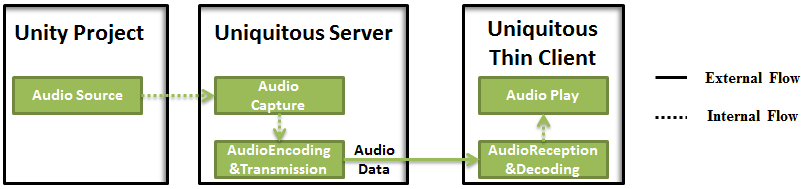 11
Implementation (4 of 4)
Input data flow: carry data for user input
Player input captured: mouse, keyboard
Input Transmission: remote procedural call (RPC)
Unity Game: “replay” input to GUI elements, if needed
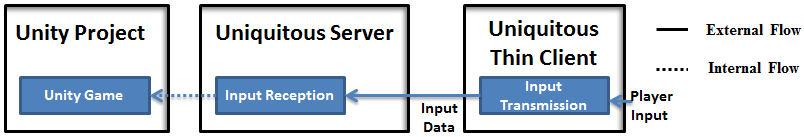 12
Outline
Introduction				(done)	
Related Work			(done)
Implementation			(done)
Micro Experiments		(next)
Macro Experiments
Conclusion
13
Micro Experiments Setup
Goal
Measure processing times of Uniquitous components
Identify performance bottlenecks in cloud game system
Main results here, but full results in [13] 
Experiment setup
Hardware
12 GB RAM, Intel 3.4GHz i7-3770, AMD Radeon HD 7700
Operating System
64-bit Windows 7 Enterprise edition
Unity version 4.3
14
System Parameters
Two games










Eight game image qualities
(worst) 1 to 100 (best) 
Nine game resolutions
210x158 up to 1920x1080
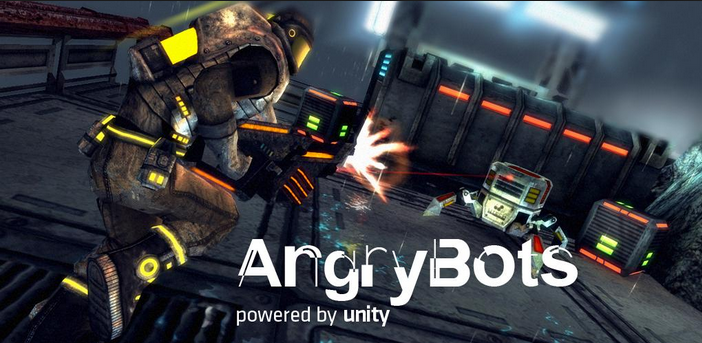 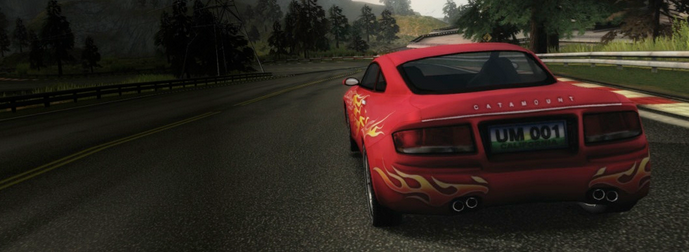 Car Tutorial (v1.3)
 (https://www.assetstore.unity3d.com/en/#!/content/10)
AngryBots (v4.0)

(https://www.assetstore.unity3d.com/en/#!/content/12175)
15
Measuring Processing Time
Instrument code 
Screen Capture
Image Encoding  
Image Transmission
Unity Pro profiler 
Unity Project
Game Window
Command line time 
Audio Encoding & Transmission
10 runs for each, averaged
16
Screen Capture
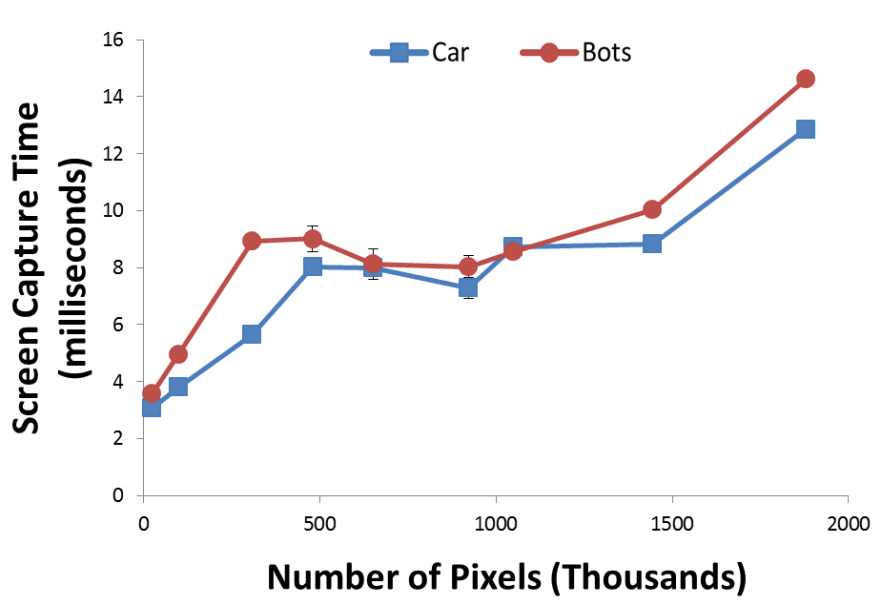 640x480 to 1680x860 similar times
Not much difference between games
Subsequent analysis Car Tutorial
17
Image Encoding
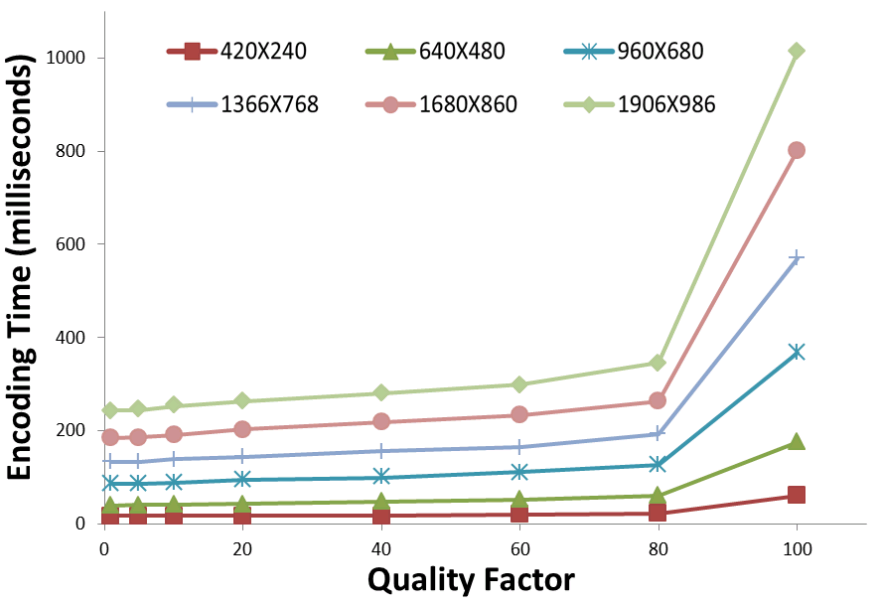 Much higher than capture times!
Increase game image quality modestly increases time
Increase game resolution increases  time
18
Outline
Introduction				(done)	
Related Work			(done)
Implementation			(done)
Micro Experiments		(done)
Macro Experiments		(next)
Conclusion
19
Macro Experiments - Goals
Evaluate performance of Uniquitous 
Game image quality
Frame rate 
Predict performance of Uniquitous under alternate configurations
20
Game Image Quality (1 of 2)
Compressed image samples
Original Image: game image from Car Tutorial
200 images with 20 compression ratios and 10 resolution levels
Objective visual quality measurement
Peak Signal Noise Ratio (PSNR)
Structural Similarity Index (SSIM)
Experiment setup
Same as the micro experiments
21
Game Image Quality (2 of 2)
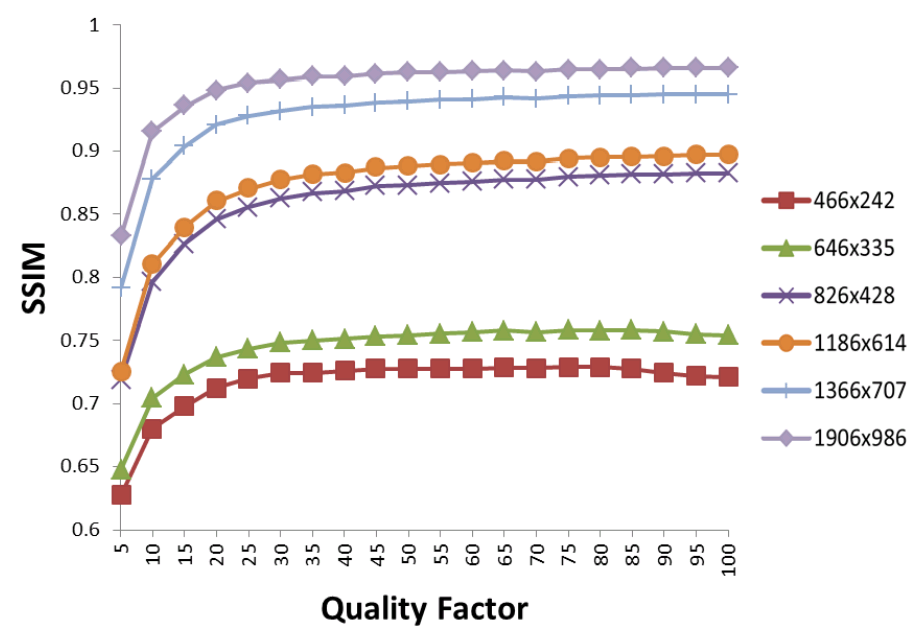 Marked increase from 1 to 15

Modest increase from 15 to 35

Recommended quality factor: 15 to 35
22
Frame Rate (1 of 2)
Independent variables
JPEG encoding quality and resolution 
 44 data samples for the Car Tutorial
 37 data samples for the AngryBots
Frame rate computation
Measure frame intervals 
Inverse of average interval
Experiment setup
Same as for micro experiments
23
Frame Rate (2 of 2)
Car Tutorial
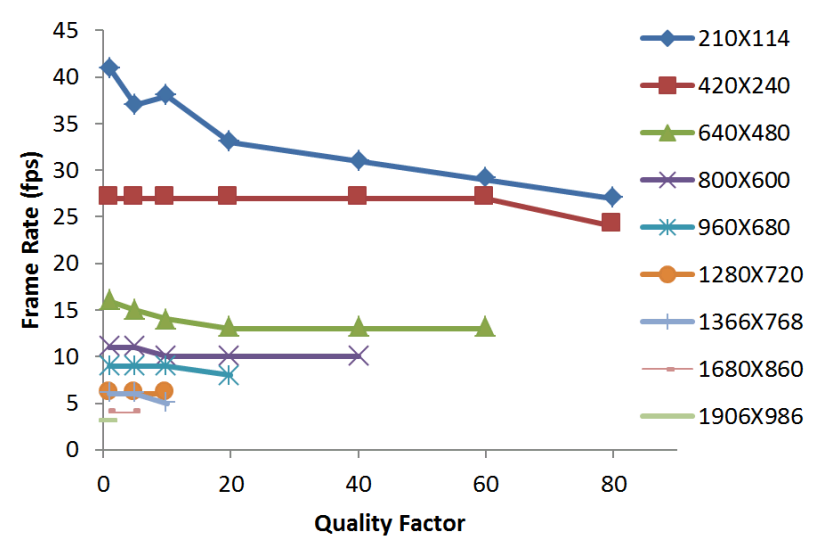 Only low resolution achieves high frame rate
Recommended min frame rate: 15 fps [8]
Recommended resolution: 640x480
24
Predicting Frame Rate (1 of 3)
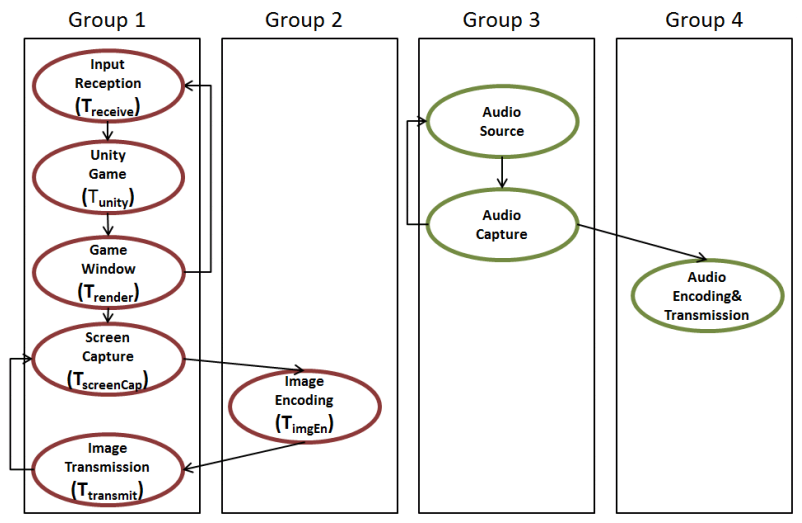 Coroutine
25
Predicting Frame Rate (2 of 3)
F 	= 1/T
T 	=  Max (T1,T2) + 
	    TscreenCap + Ttransmit
T1 = Tunity + Trender + Trecv
T2  = TimgEn

Model
Based on game resolution (R), JPEG encoding quality (Q)
 Weka linear regression classifier (10-fold cross validation) 
Car Tutorial:  F = 1 / (0.1348×R + 0.118×Q + 21.0)
AngryBots:    F = 1 / (0.1361×R + 0.1224×Q + 22.5)
T1’: Group 1 
T2: Group 2 
T: frame interval
F: predicted frame rate
26
Predicting Frame Rate (3 of 3)
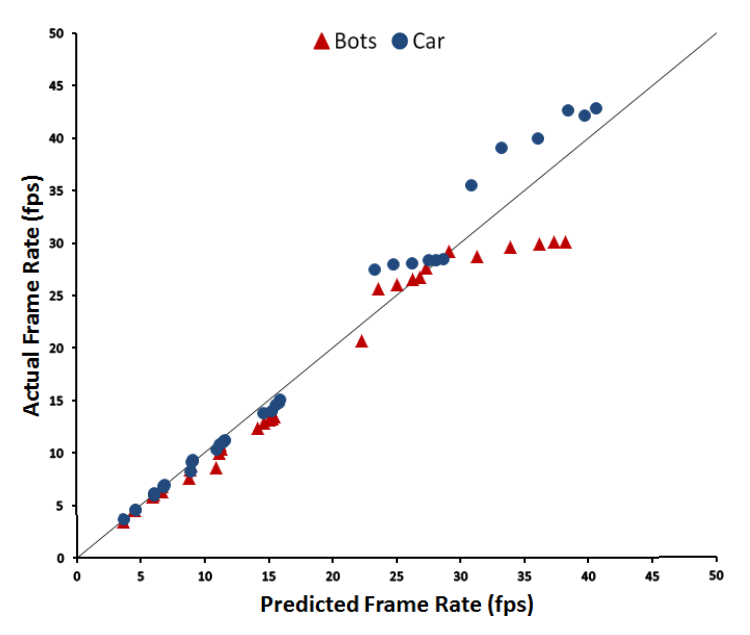 Correlation
 Car: 0.995
 Bots: 0.981

Models predict well
27
Conclusions
Uniquitous open source, cloud gaming system for Unity
Blend Unity game development with cloud system
	Online: http://uniquitous.wpi.edu/
This paper
Uniquitous design and implementation
Evaluation of components (micro)
Evaluation of system (macro) and model
Image encoding is bottleneck for high resolutions and qualities
Keep both low
Recommended settings for good quality (SSIM 75+, 15 fps)
JPEG image quality 15-35
Resolution 640x480 pixels
28
Future Work
Increase frame rates, frame qualities, resolutions
H.264 encoding
Test with more games and other genres
Mobile devices
29
Uniquitous: Implementation and Evaluation of a Cloud-based Game System in Unity
Meng Luo and Mark Claypool

claypool@cs.wpi.edu

Computer Science and
Interactive Media & Game Development
30
[Speaker Notes: Meng Luo and Mark Claypool. Uniquitous: Implementation and Evaluation of a Cloud-based Game System in Unity, In Proceedings of the IEEE Games, Entertainment, Media Conference (GEM), Toronto, Canada, October 2015. Online at: http://www.cs.wpi.edu/~claypool/papers/uniquitous/]
References (1 of 2)
“Distribution and Monetization Strategies to Increase Revenues from Cloud Gaming,” http://goo.gl/YnlE9V, 2012, accessed 01-May-2014
S. Sakr, “Sony Buys Gaikai Cloud Gaming Service for $380 Million,” http://goo.gl/S9P3KJ, July 2012, accessed 01-May-2014
C. Huang, Y. C. C. Hsu, and K. Chen, “GamingAnywhere: An Open Cloud Gaming System,” in Proceedings of ACM MMSys, Oslo, Norway, Feb. 2013
“Unity Company Facts,” http://unity3d.com/public-relations, accessed 09-Jun-2015
I. Foster, Y. Zhao, I. Raicu, and S. Lu, “Cloud Computing and Grid Computing 360-Degree Compared,” in Proceedings of Grid Computing Environments Workshop (GCE), Austin, TX, USA, Nov. 2008, pp. 1–10
D. Winter, P. Simoens, L. Deboosere, F. Turck, J. Moreau, B. Dhoedt, and P. Demeester, “A Hybrid Thin-client Protocol for Multimedia Streaming and Interactive Gaming Applications,” in NOSSDAV, Newport, RI, USA, May 2006
R. Shea, J. Liu, E. Ngai, and Y. Cui, “Cloud Gaming: Architecture and Performance,” IEEE Network, vol. 27, pp. 16–21, Aug. 2013
M. Jarschel, D. Schlosser, S. Scheuring, and T. Hoβfeld, “An Evaluation of QoE in Cloud Gaming Based on Subjective Tests,” in IEEE Innovative Mobile and Internet Services in Ubiquitous Computing, Seoul, Korea, 2011, pp. 330–335
References (2 of 2)
Y.-T. Lee, K.-T. Chen, H.-I. Su, and C.-L. Lei, “Are All Games Equally Cloud-gaming-friendly? An Electromyographic Approach,” in Proceedings of IEEE/ACM NetGames, Venice, Italy, Oct. 2012
Y.-C. Chang, P.-H. Tseng, K.-T. Chen, and C.-L. Lei, “Understanding the Performance of Thin-Client Gaming,” in Proceedings of Communications Quality and Reliability (CQR), Naples, FL, USA, May 2011
M. Claypool and K. Claypool, “Perspectives, Frame Rates and Resolutions: Its all in the Game,” in Proceedings of Foundations of Digital Games (FDG), FL, USA, Apr. 2009
A. Broager, “JPEG Encoder Source for Unity in C#,” http://goo.gl/FwOfOW, accessed 06-May-2014
M. Luo, “Uniquitous: Implementation and Evaluation of a Cloud-Based Game System in Unity 3D,” Master’s thesis, Worcester Polytechnic Institute, 2014, adv: M. Claypool
Z. Wang, A. C. Bovik, H. R. Sheikh, and E. P. Simoncelli, “Image Quality Assessment: From Error Visibility to Structural Similarity,” IEEE Transactions on Image Processing, vol. 13, no. 4, Apr. 2004
M. Hall, E. Frank, G. Holmes, B. Pfahringer, P. Reutemann, and I. H. Witten, “The WEKA Data Mining Software: An Update,” SIGKDD Explorations, vol. 11, no. 1, 2009.